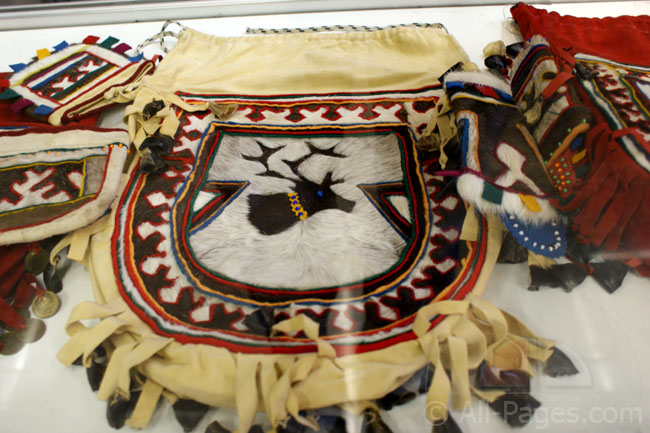 Декоративно – прикладное искусство
Народов  Севера
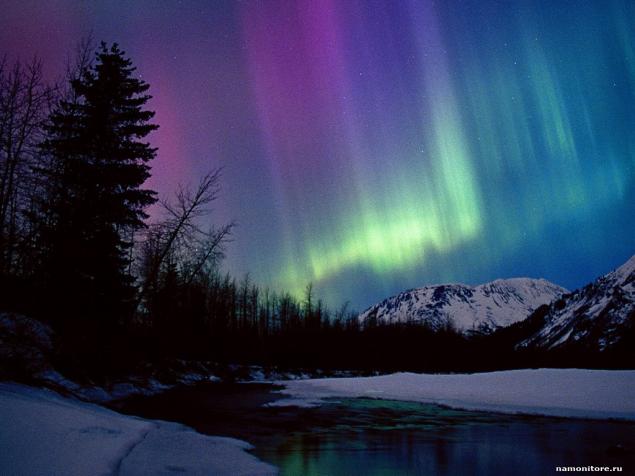 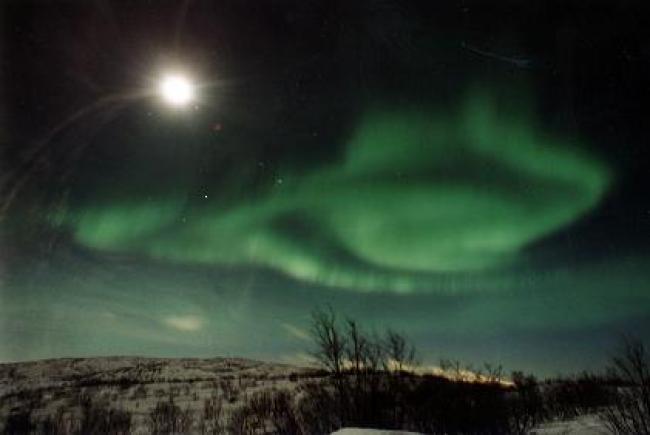 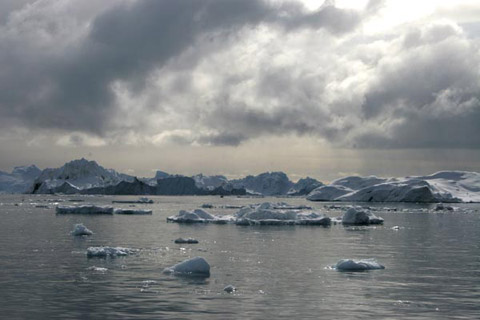 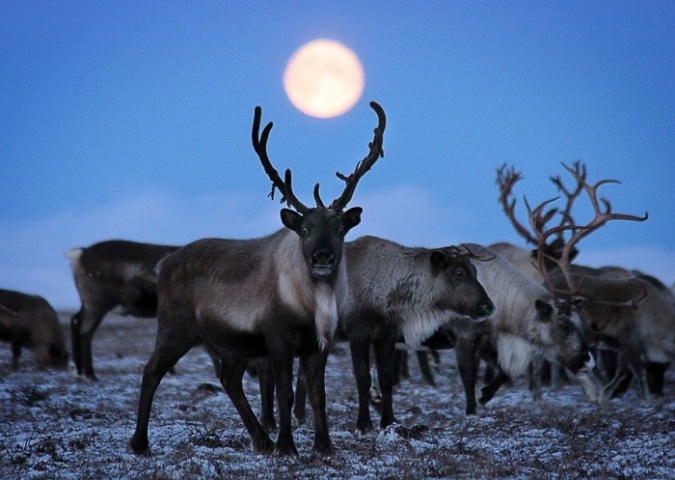 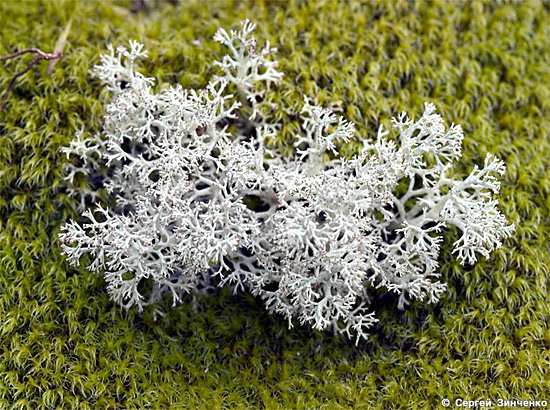 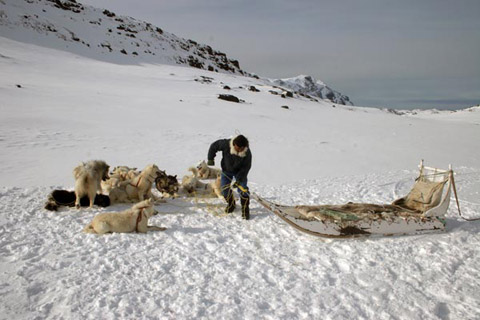 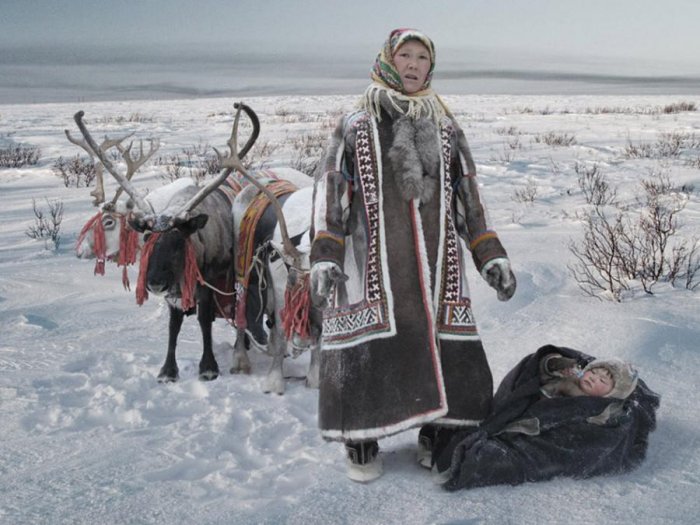 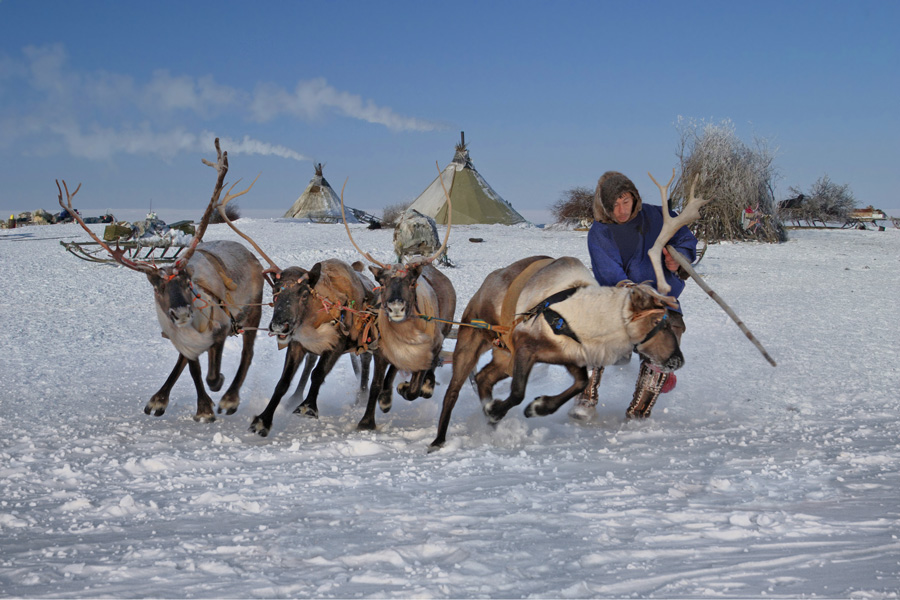 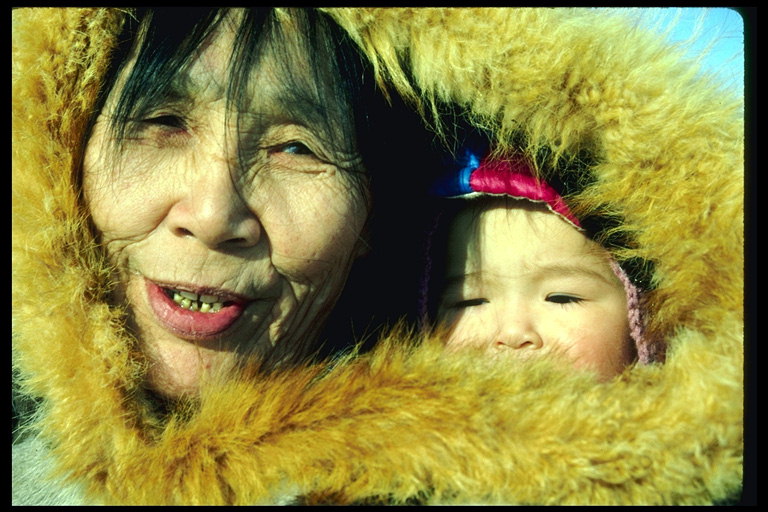 Коренные народы севера
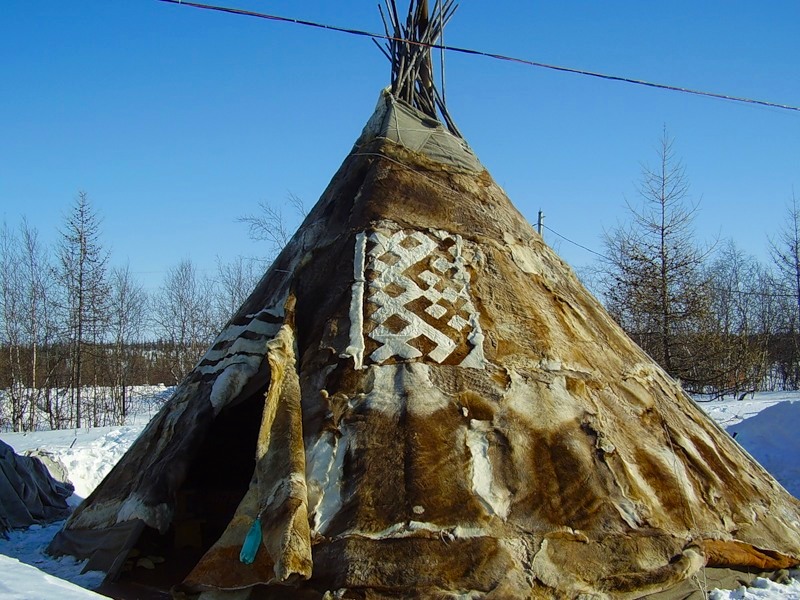 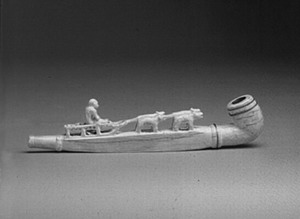 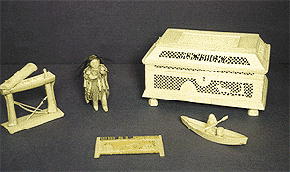 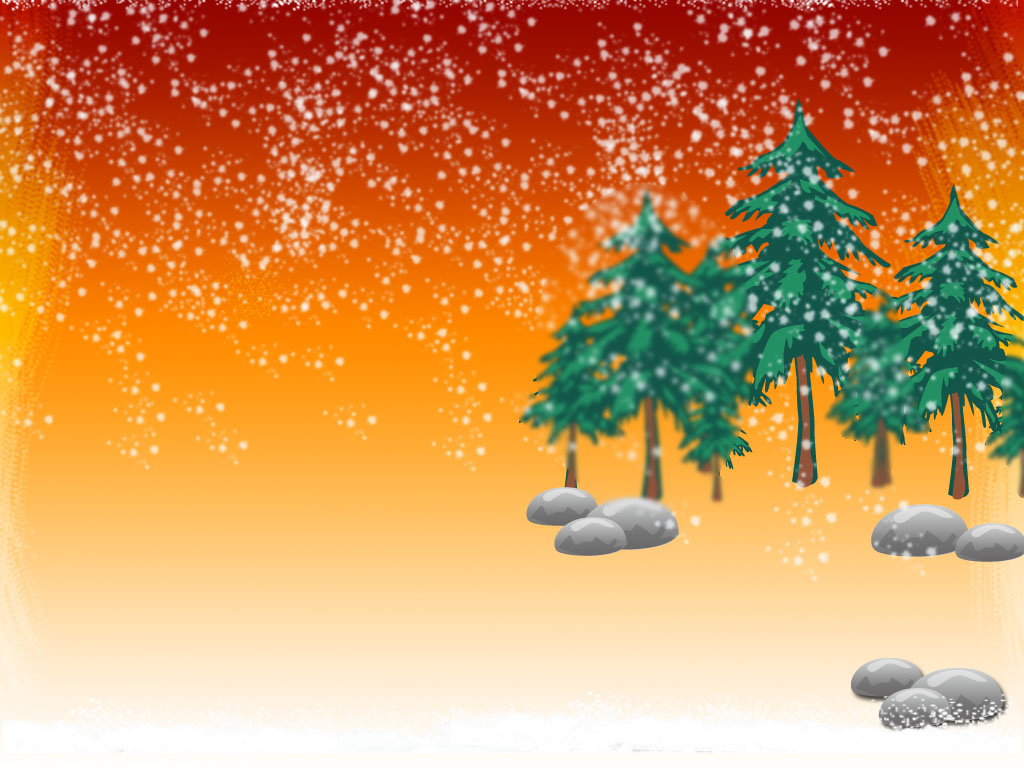 Изделия из кости
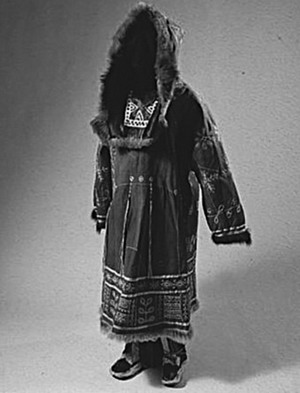 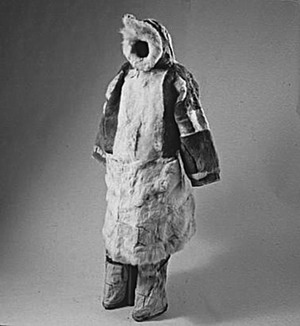 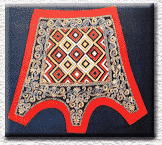 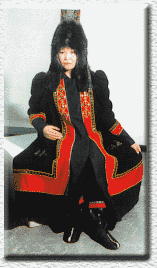 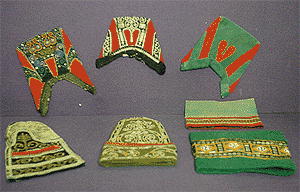 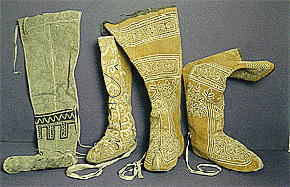 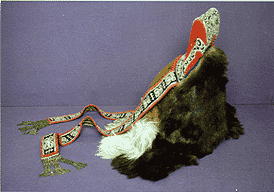 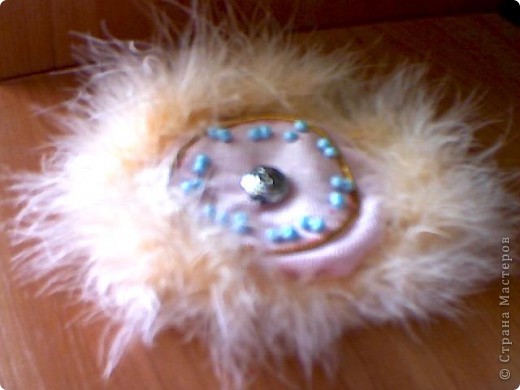